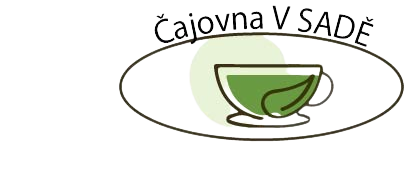 Čajovna V SADĚ
… čaj s úsměvem a v sedě
Prodej 
čajů a čajových výrobků
Nabídka:
Zelené čaje
Černé čaje
Ovocné čaje
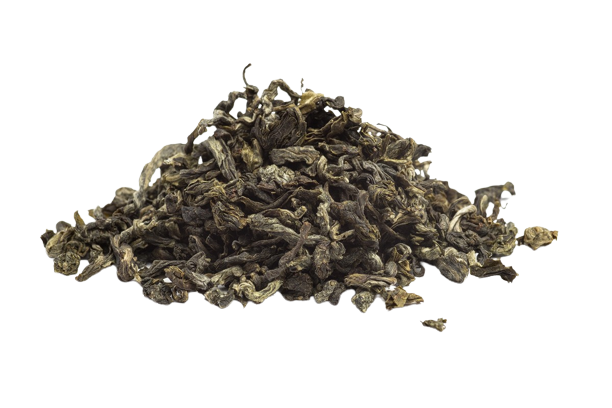 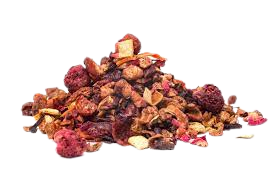 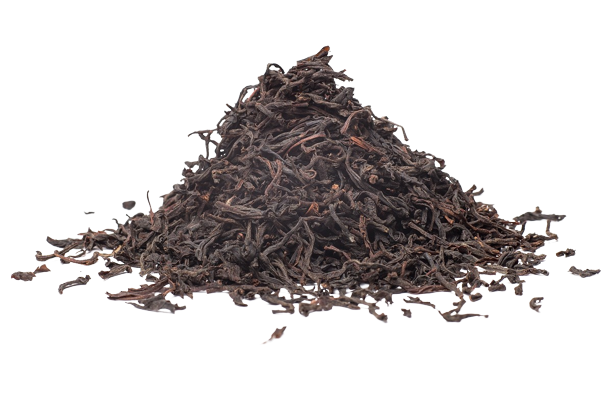 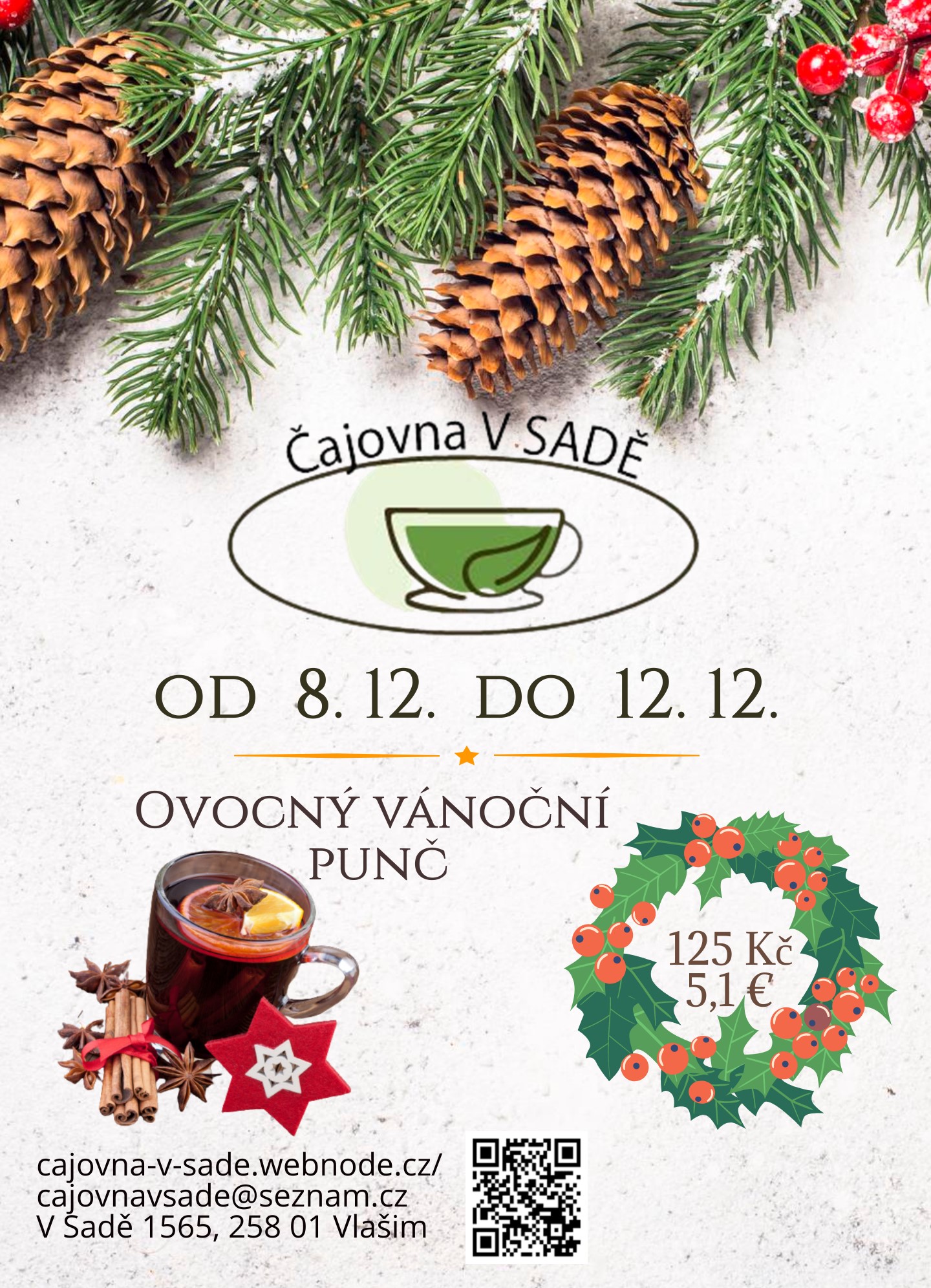 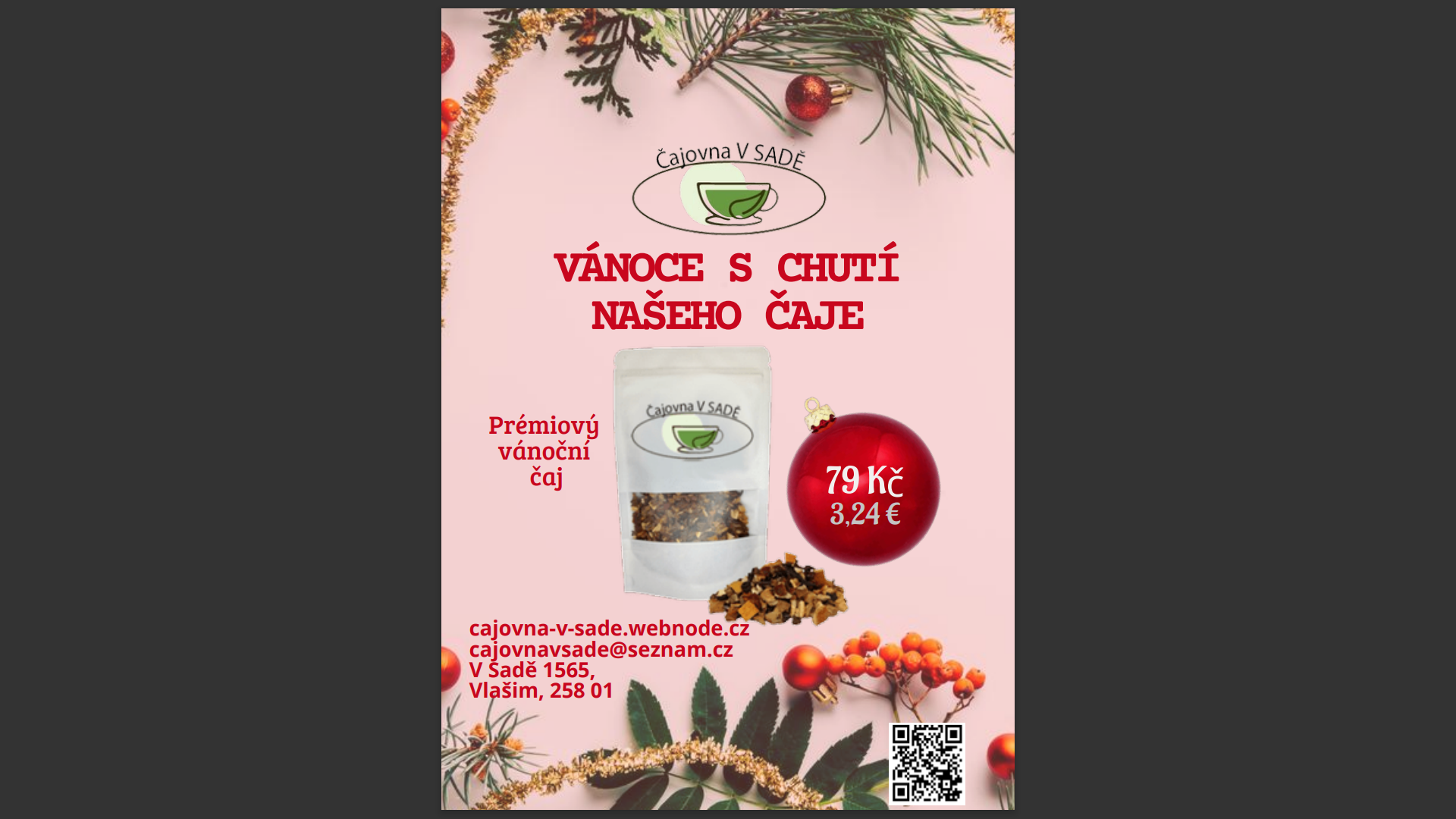 a čajové               cukroví
Organizační struktura:
Ředitel: 		Ondřej Melcr	
Asistentka: 		Sára Matoušková	
Obchodní oddělení:	Václav Hašek		
Vedoucí marketingu: 	Zdeněk Tichý	
Marketing: 		Václav Provazník
Vedoucí účetní: 	Kateřina Ouřadová
Účetní: 		Zdeněk Janovec
Vedoucí IT:		Michal Nepraš
IT:			Stanislav Tichý
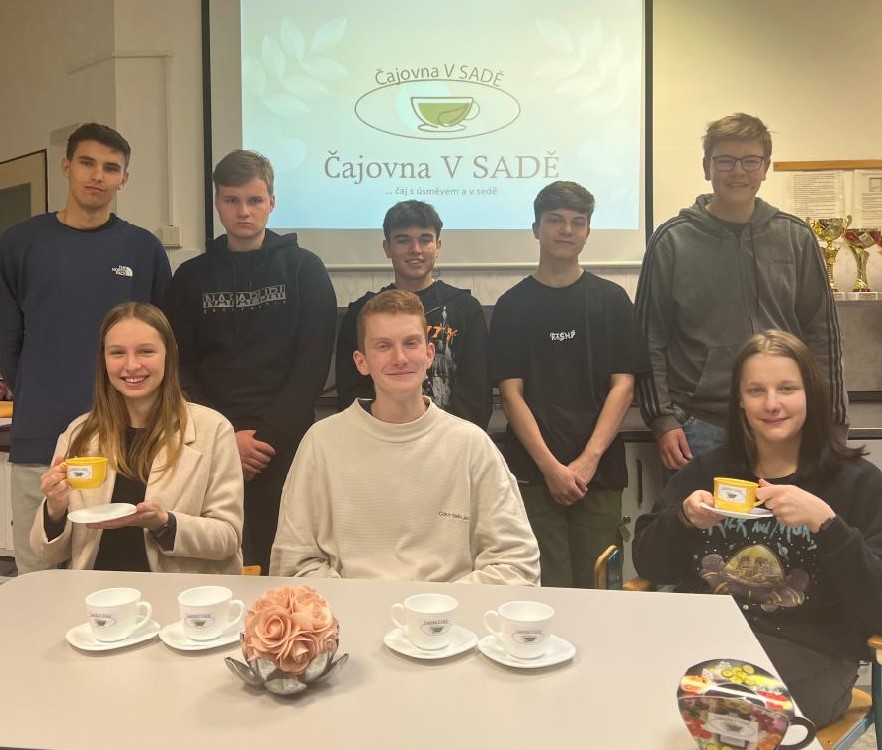 Kontakt:
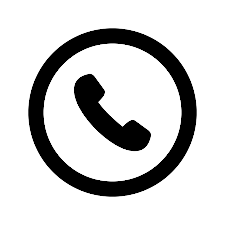 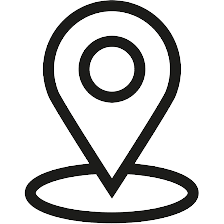 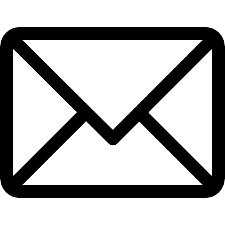 Tel. 778 541 689
cajovnavsade@seznam.cz
V Sadě 1565 258 01 Vlašim
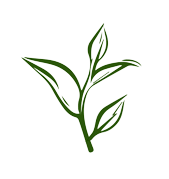 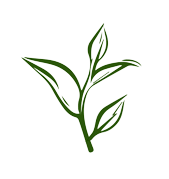 Sociální sítě:
cajovna-v-sade.webnode.cz/
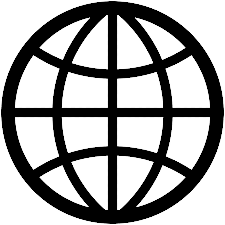 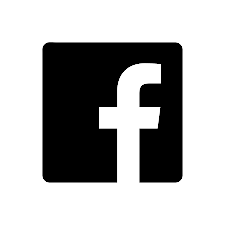 https://www.facebook.com/people/Cajovna-Vsade/100086741390401/
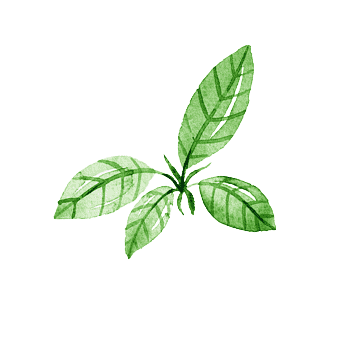 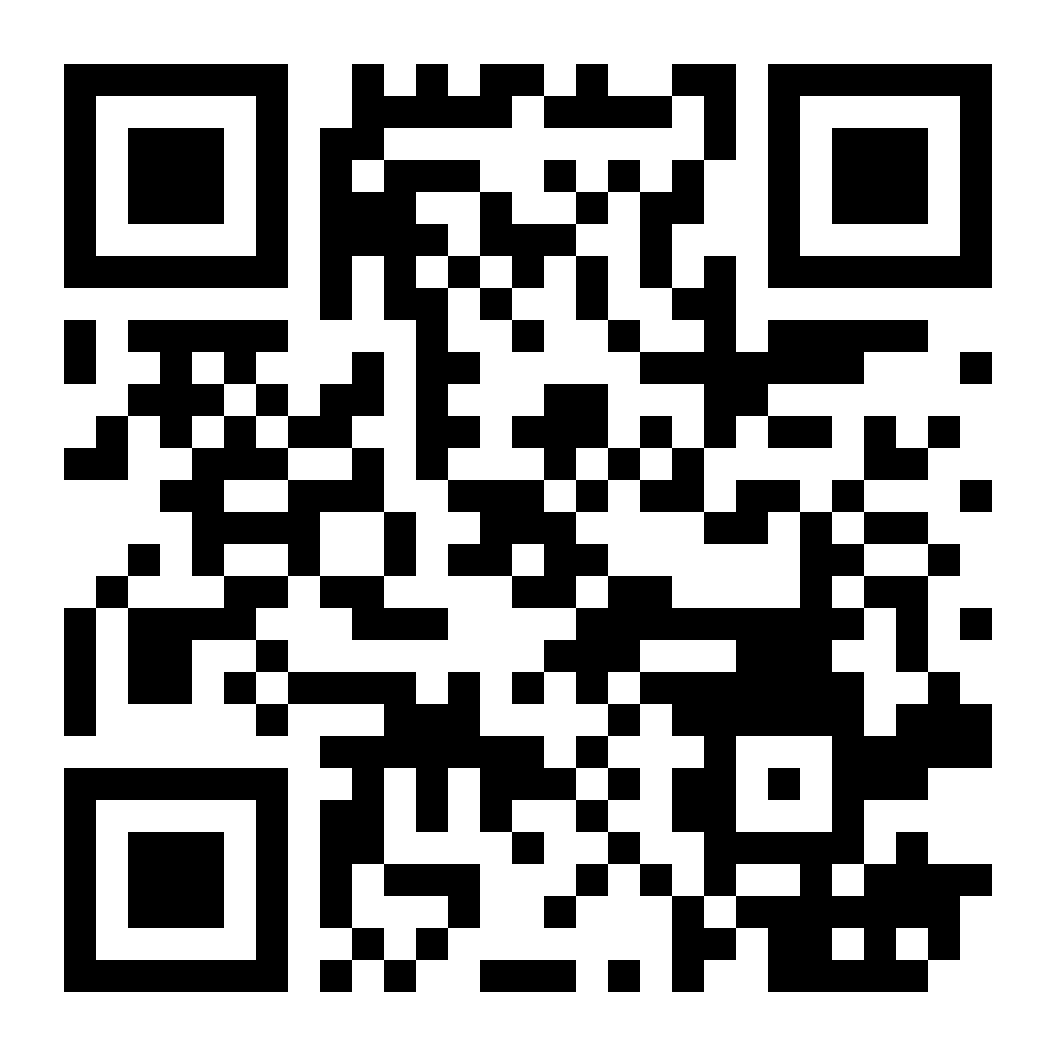 https://www.instagram.com/cajovna_v_sade/
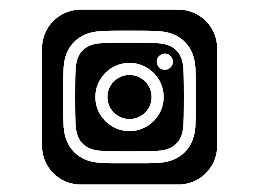 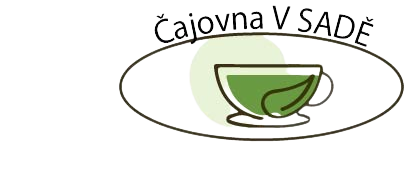 … čaj s úsměvem a v sedě